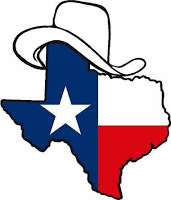 TX SET
Update to RMS
January 7, 2020
Texas SET November 14, 2019 Meetings
Change Controls –Texas SET (Vote)
ChangeControl2019_809_New; Construction Hold
ChangeControl2011-794: Make the "Unmetered Service Type" found in the REF~PRT segment "Optional“…
RMS Assignment
946NPRR-01_Allow_TDSPs_to_Use_814_28_Complete_Un-executable_Transactions_for_814_03_Switch_Transactions_Involved_In_A_Mass_Transition_Event—Withdrawal Submitted (Possible Vote)
Flight Update
Script Pack Changes
MOU / EC
IOU
Texas SET November 14, 2019 Meetings
ERCOT Discussion Items
ERCOT 2020 Projects, Monthly Q & A
EDI translator (PR288-01)—4  Additional Questions
NAESB (project number: TBD) 
Discussion Items
Proposed Texas SET Release Enhancements
Mass Transition Swimlane Changes
Other Business
Reminder for January 2020 Meeting
Chair / Vice Chair Nominations
Create 2019 Accomplishments and 2020 Goals
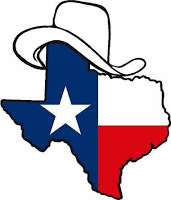 Any questions?Next Meeting January 22, 2020
TX SET
4